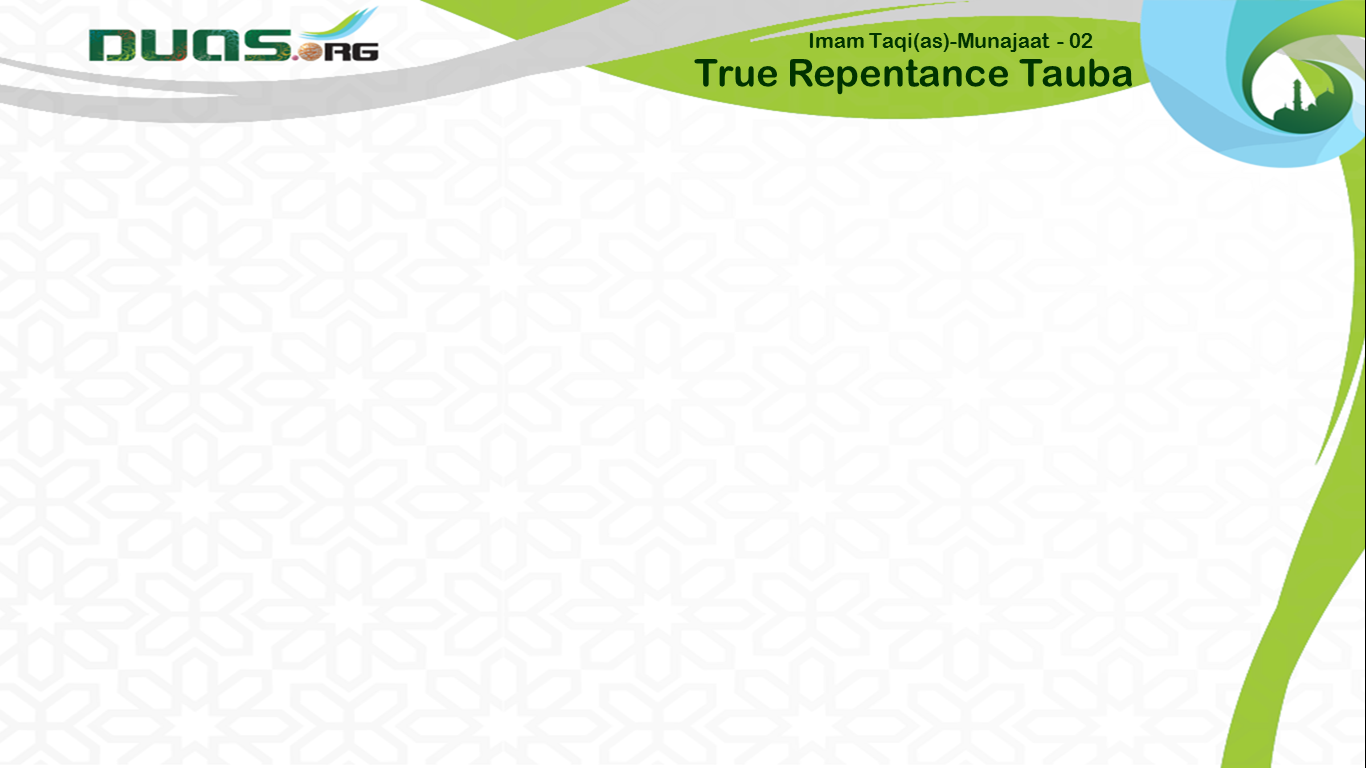 Presents
10 Munajat (whispered prayers) by Imam Mohammed Taqi (as) from Baqiyatus Salehat
Munajaat - No 2 
True Repentance Tauba
Video Edit By :- Murtuza Qurbanali Bhurani
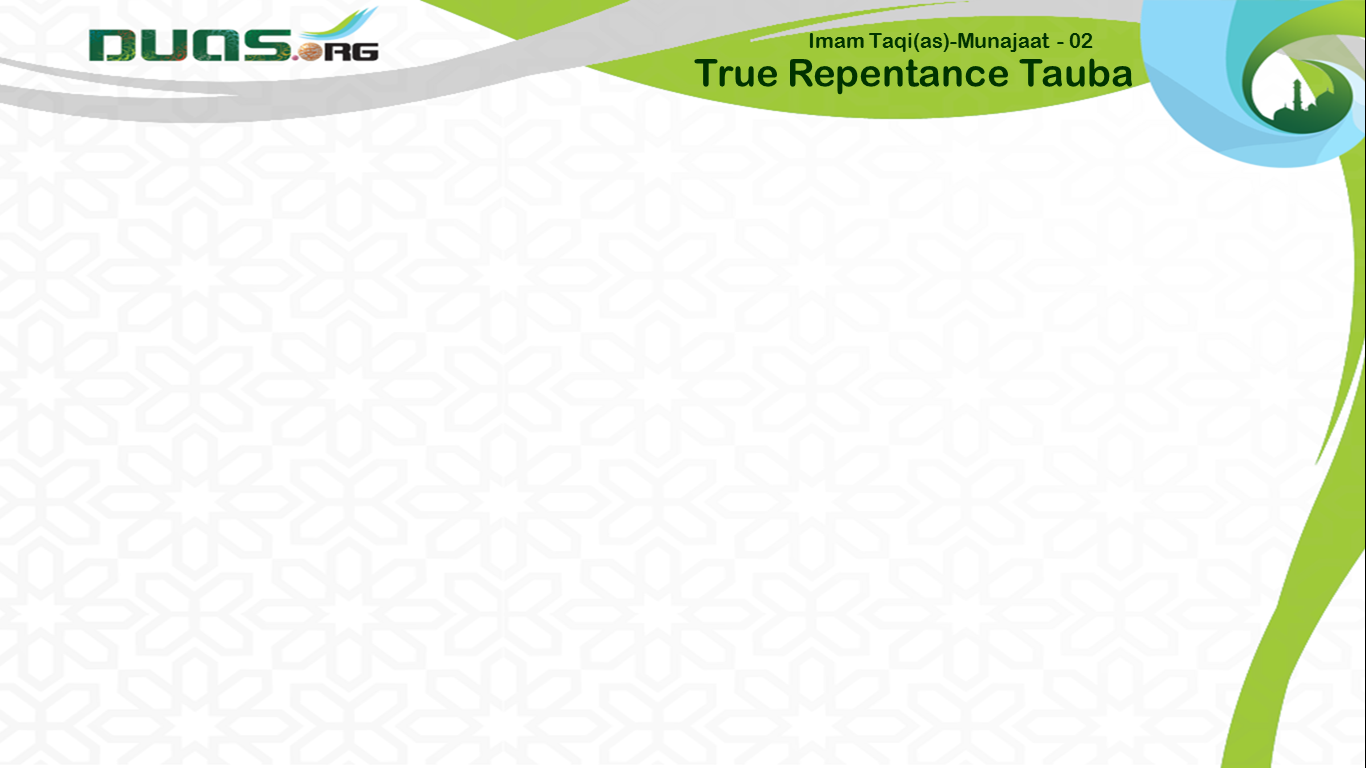 بِسْمِ اللهِ الرَّحْمٰنِ الرَّحِيْمِ
In the name of Allah, the Beneficent, the Merciful.
شروع کرتا ہوں اس الله کے نام سے جو بڑا مہربان اور نہایت رحم کرنے والا ہے
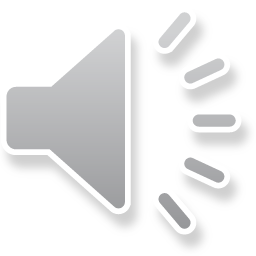 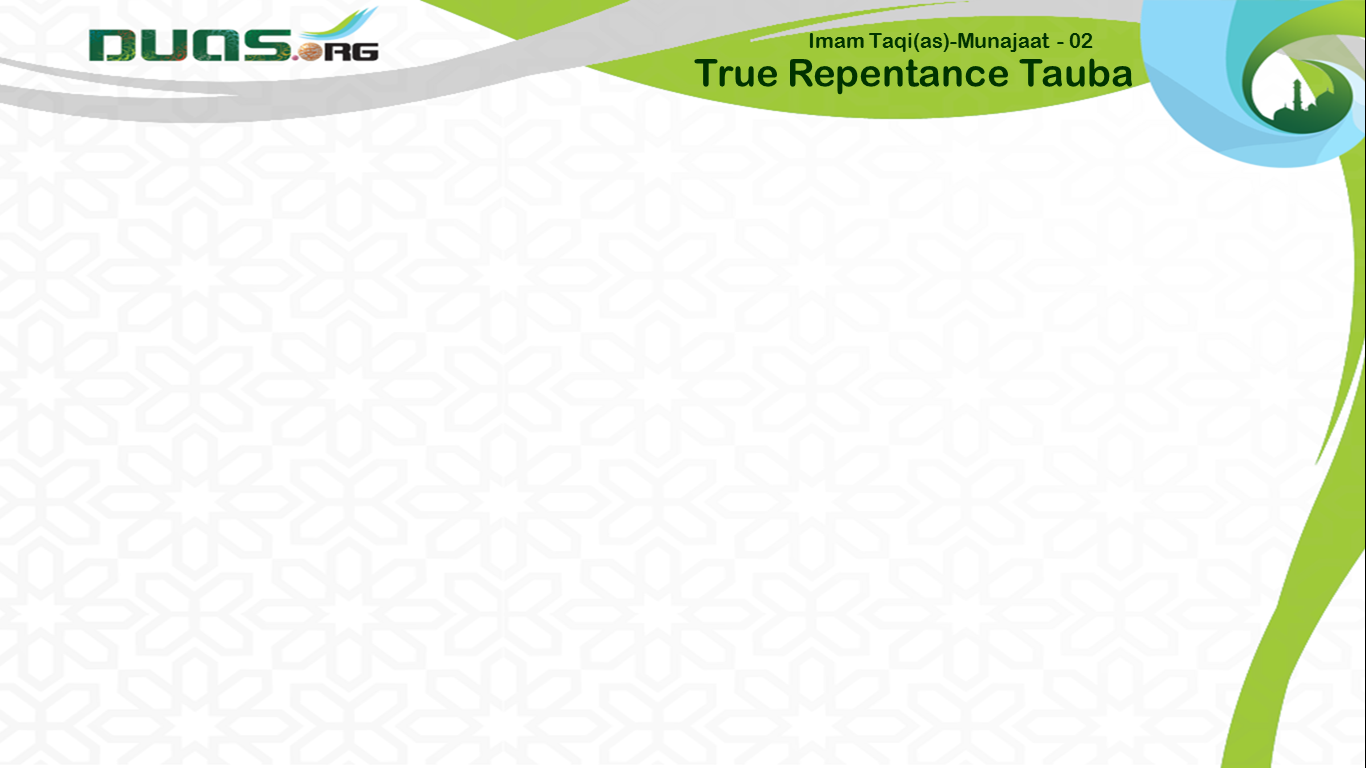 اَللّٰھُمَّ اِنَّ الرَّجَآءَ لِسَعَةِ رَحْمَتِكَ
O Allah, it is my hope for Your expansive mercy
اے معبود تیری رحمت کی  وسعت نے
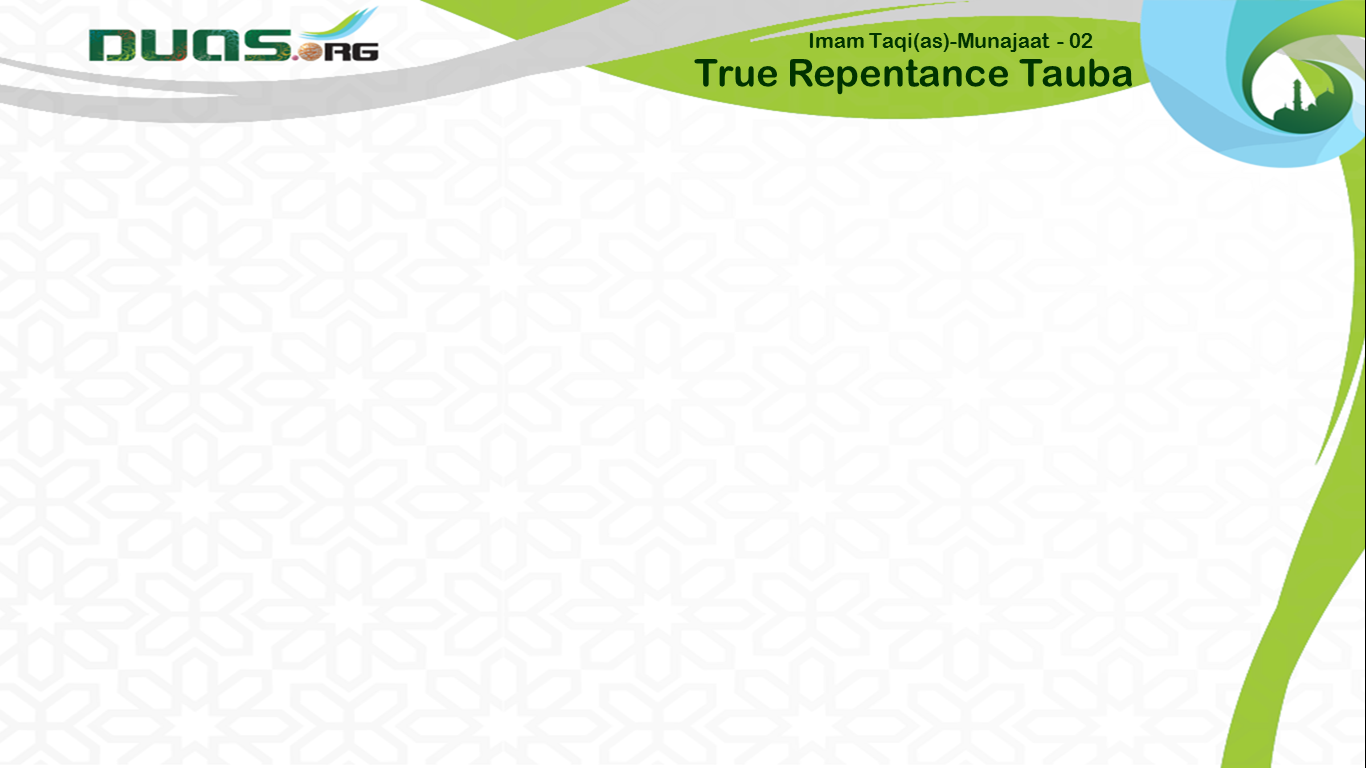 اَنْطَقَنِيْ بِاسْتِقَالَتِكَ وَالْاَمَلَ لِاَنِاتِكَ وَرِفْقِكَ
that has motivated me to ask for accepting my true repentance, and it is my hope for Your forbearance and leniency
مجھے گناہوں کی  معافی مانگنے کا یارا  دیا ہے تیری طرف سے مہلت اور  نرمی کی امید نے
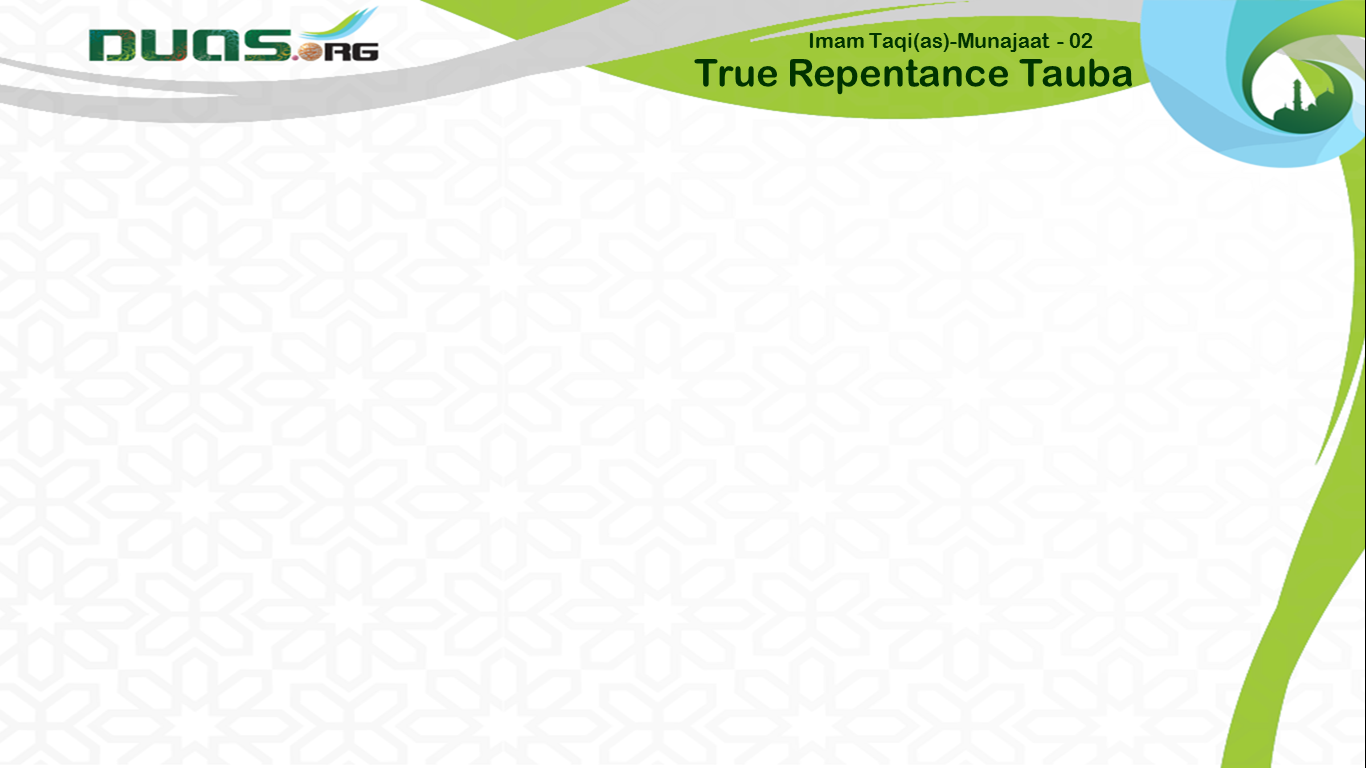 شَجَّعَنِيْ عَلٰی طَلَبِ اَمَانِكَ وَعَفْوِكَ وَلِيْ
that has encouraged me to beg Your security and pardon.
مجھے تجھ  سے امان لینے اور معافی مانگنے کا  حوصلہ دیا
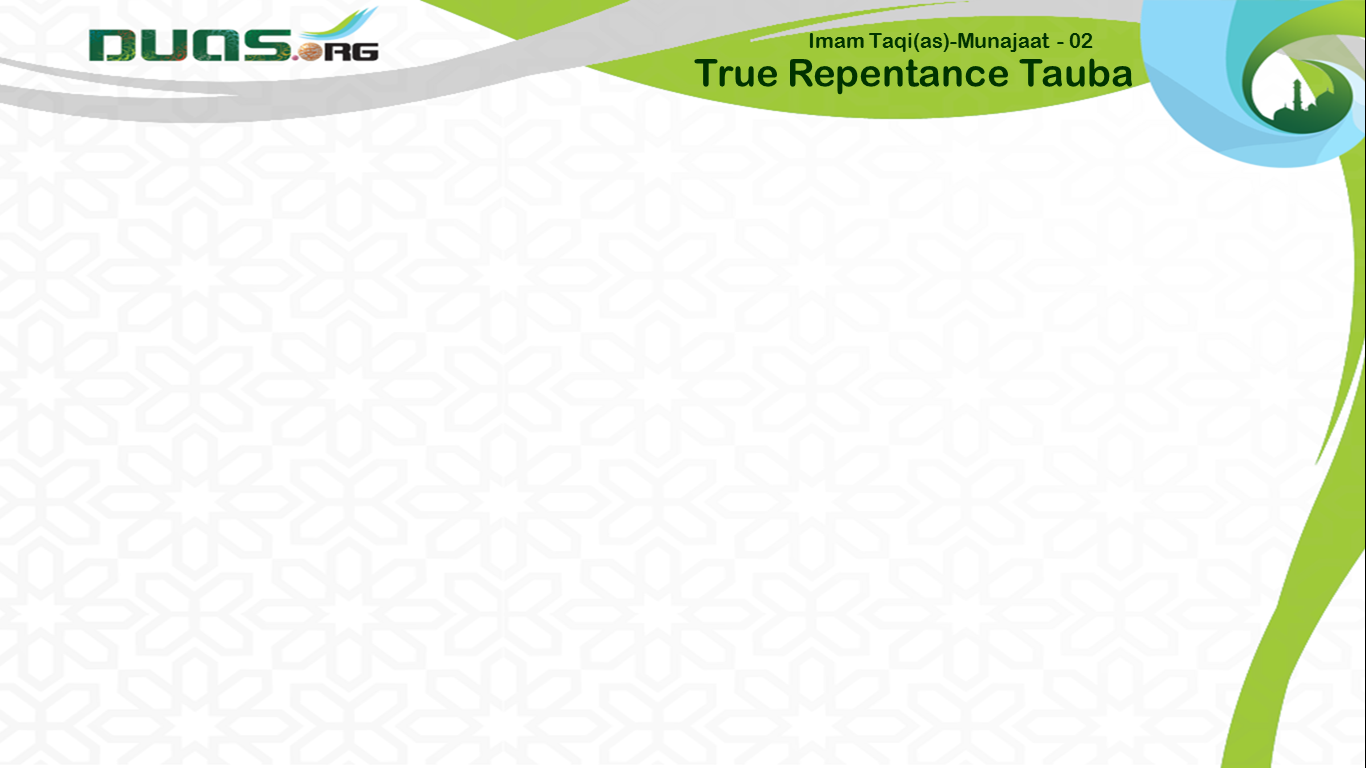 يَا رَبِّ ذُنُوْبٌ قَدْ وَاجَهَتْهَآ اَوْجُهُ الْاِنْتِقَامِ
O my Lord, I have committed sins, which are worthy of encountering Your punishment,
اے پروردگار میرے گناہ ایسے ہیں جن کے سامنے انتقام کا  چہرہ ہے
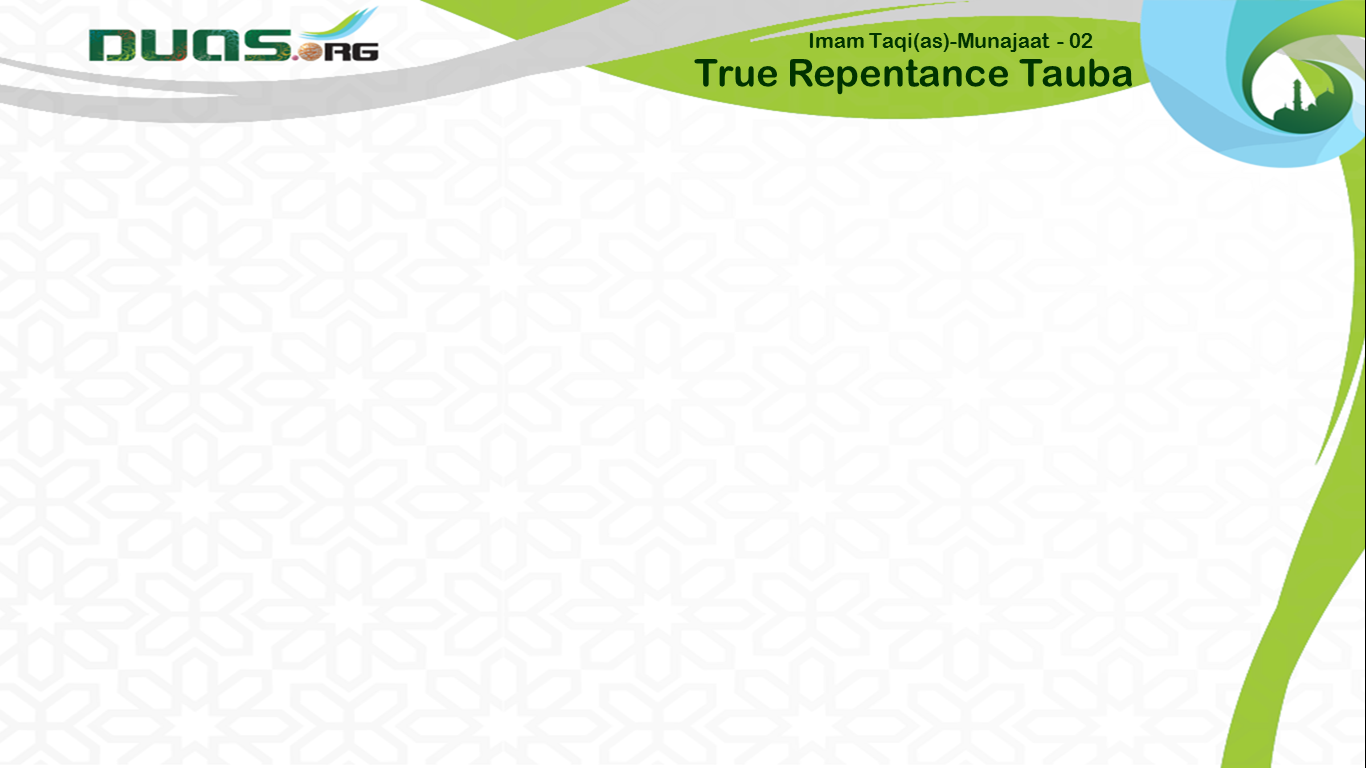 وَخَطَايَا قَدْ لَاخَظَتْهَا اَعْيُنُ الْاِصْطِلَامِ
and [I have committed] wrongdoings, which have been observed by the eyes of eradication
میری ایسی خطائیں ہیں جو  اچک لینے پر تیار ہیں
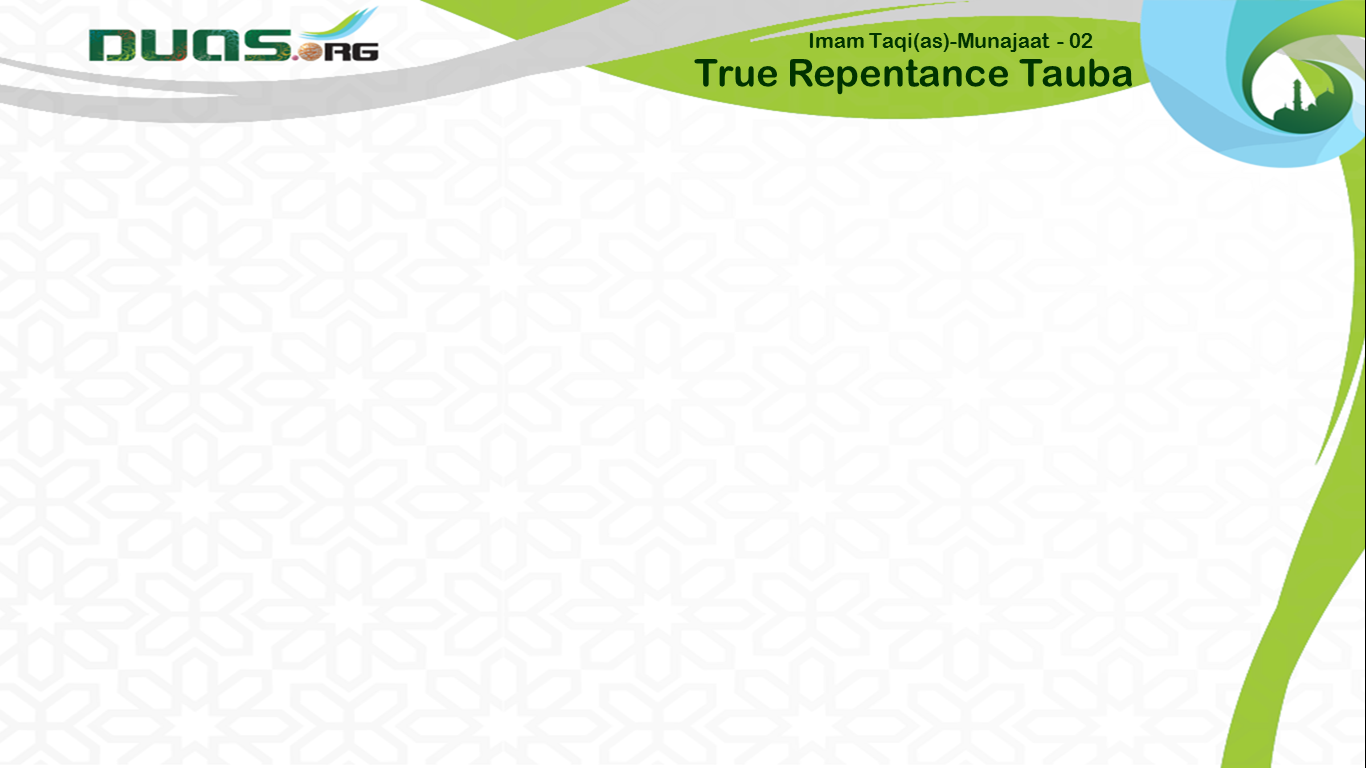 وَاسْتَوْجَبْتُ بِهَاعَلٰی عَدْلِكَ اَلِيْمَ الْعَذَابِ
and due to which, I deserve Your painful chastisement despite of Your justice,
جن کے  باعث میں تیرے عدل کے پیش  نظر سخت عذاب کے قابل ہوں
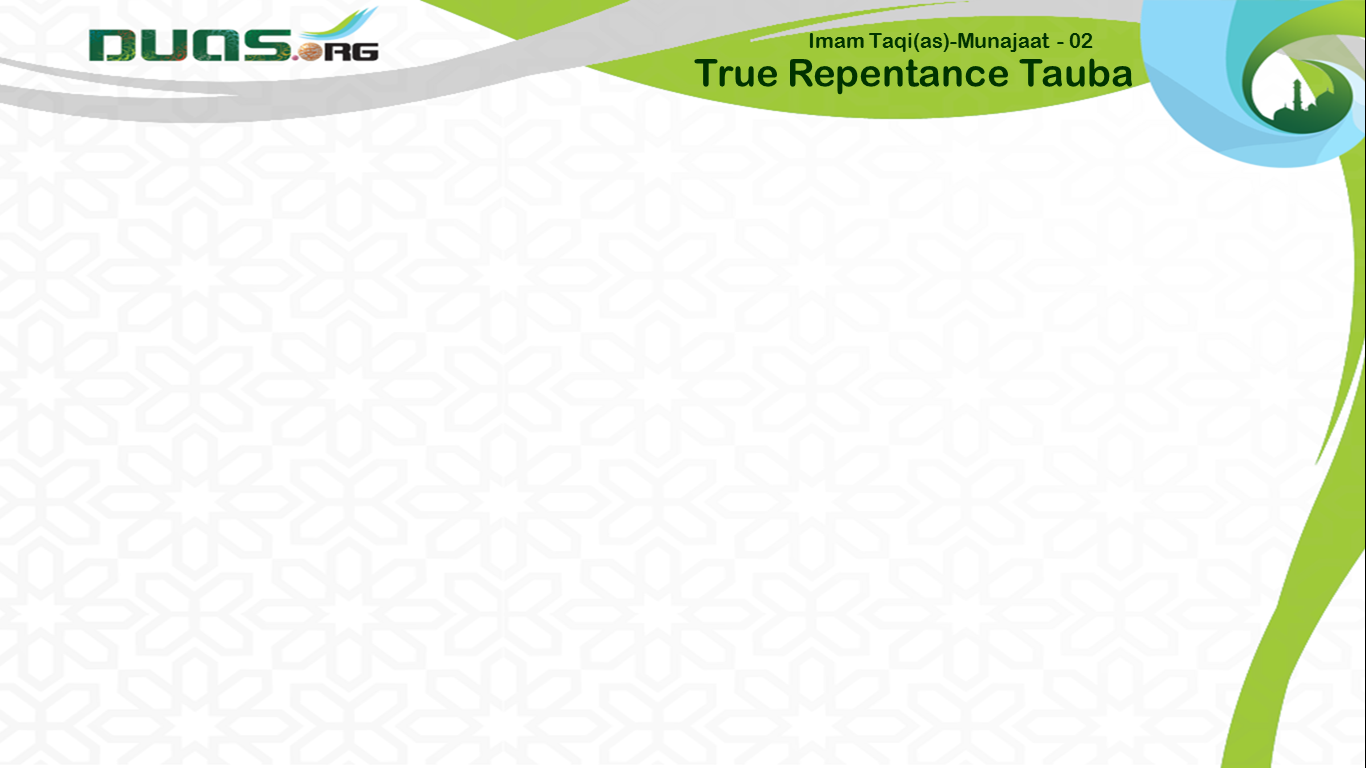 وَاسْتَحْقَقْتُ بِاِجْتِرَاحِهَا مُبِيْرَ الْعِقَابِ
and because I have committed thesewrongdoings, I earn Your 
annihilating punishment.
اور تیری طرف سے سخت سزا کا  مستحق بن چکا ہوں مجھے ڈر ہے
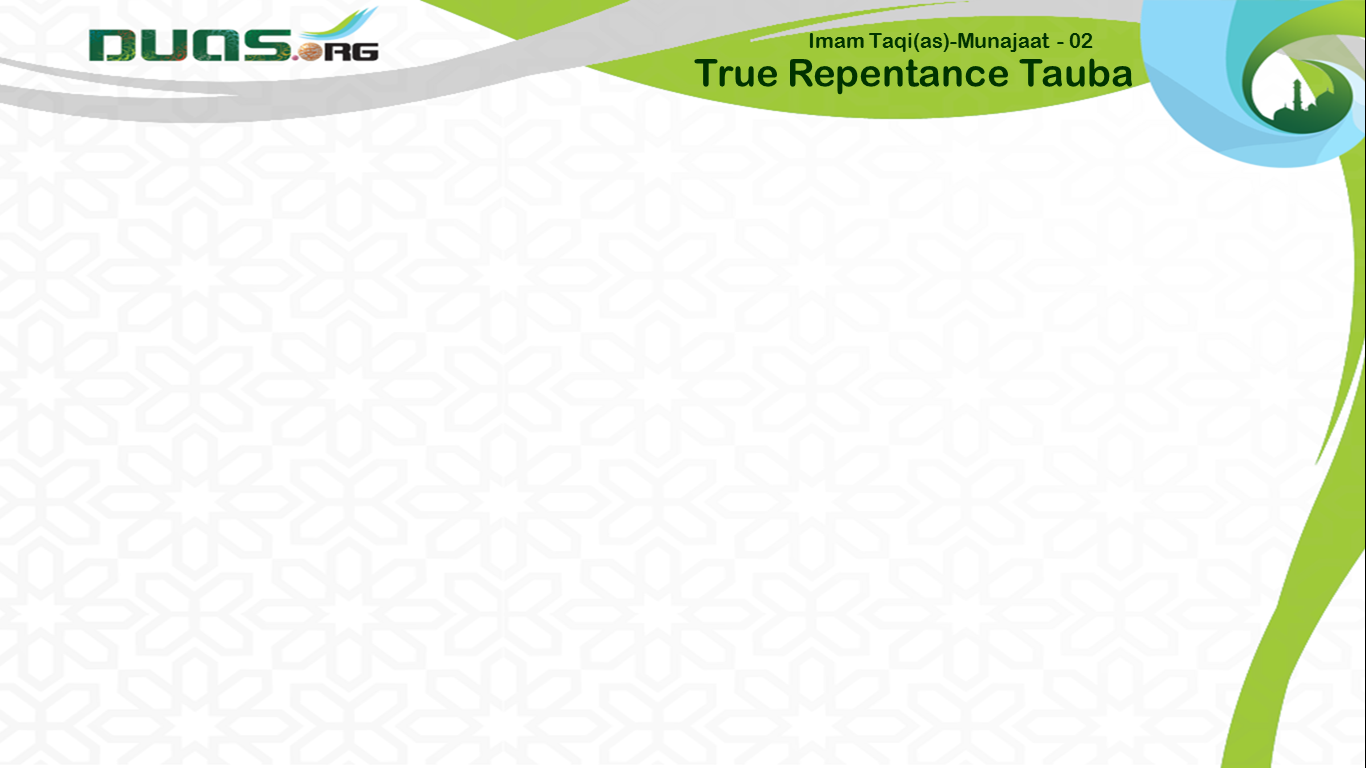 وَخِفْتُ تَعْوِيْقَهَا لِاِجَابَتِي وَرَدَّهَا اِيَّايَ عَنْ قَضَآءِ 
حَاجَتِيْ
I am thus afraid that these wrongdoings will 
obstruct You from responding to me, and will 
make You refuse to grant me my requests,
مجھے ڈر ہے  کہ یہ قبولیت دعا میں دیر کرائیں گی اور حاجتیں بر آنے میں  رکاوٹ بنیں گی
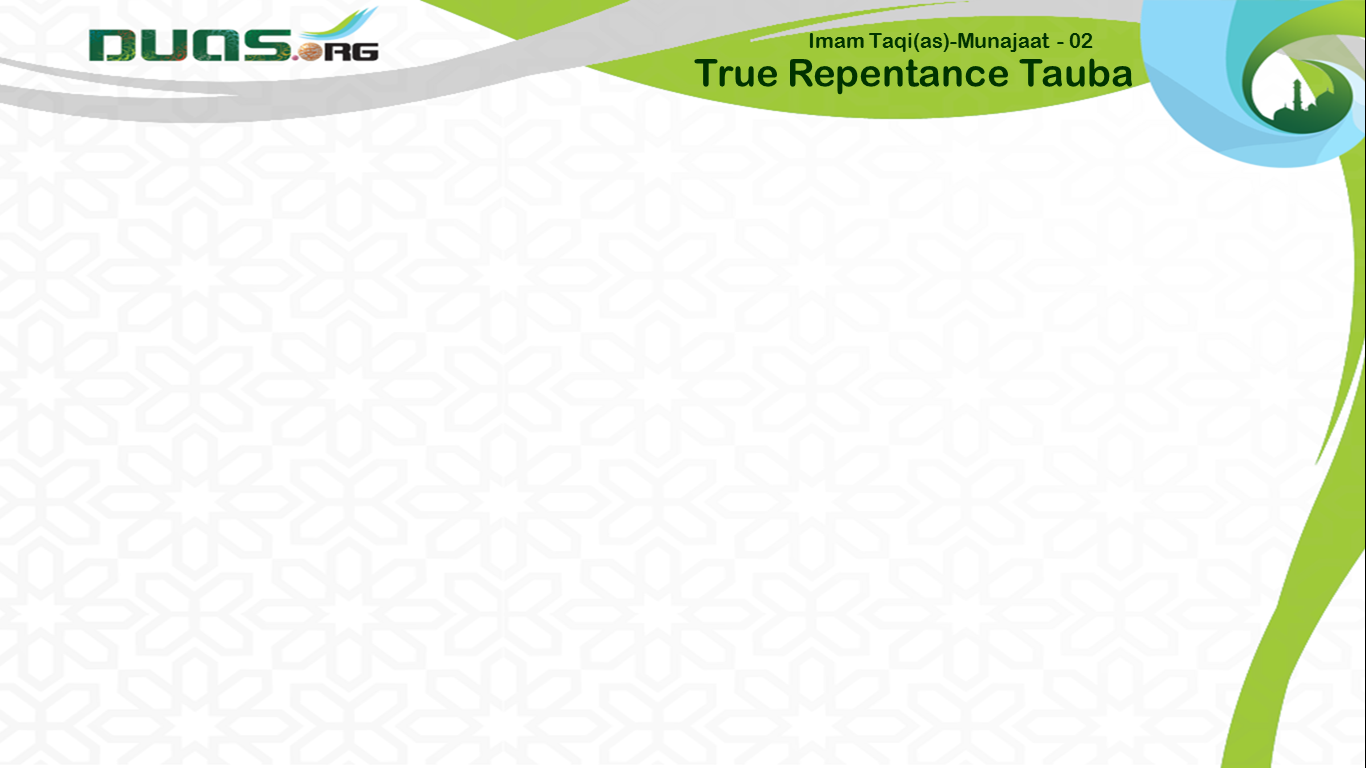 بِاِبْطَالِهَا لِطَلِبَتِيْ وَقَطْعَهَا لِاَسْبَابِ رَغْبَتِيْ 
since they are violative enough to abolish 
my petition, and to cut off the factors of achieving my desires,
بوجہ میری طلب  کرنے، فائدہ بنانے اور میرے  شوق کو کم کرنے کے
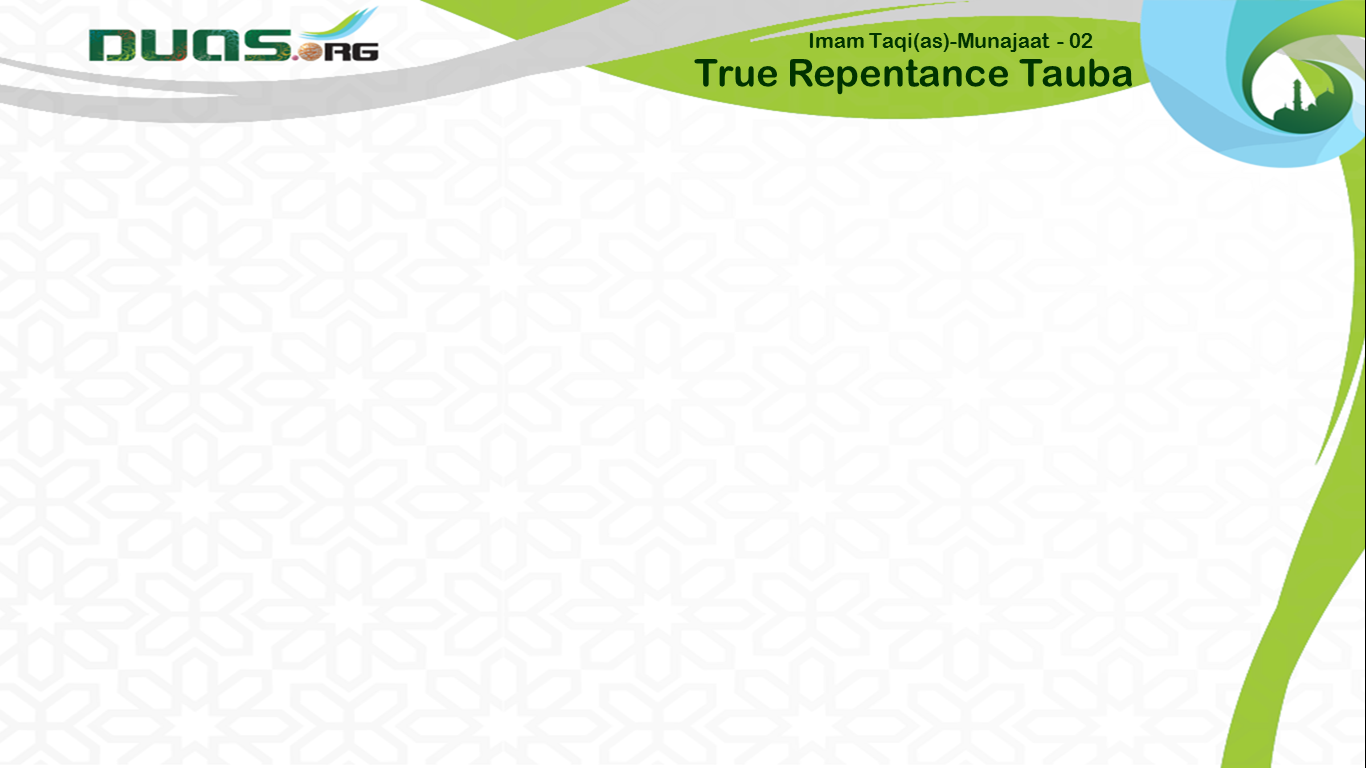 جْلٍ مَا قَدْ اَ نْقَضَ ظَهْرِيْ مِنْ ثِقْلِهَا مِنْ اَ
because their overburdens have pressed 
heavily upon my back
کیونکہ  گناہوں اور خطاؤں کے بوجھ سے  میری کمر جھکی
 ہوئی ہے
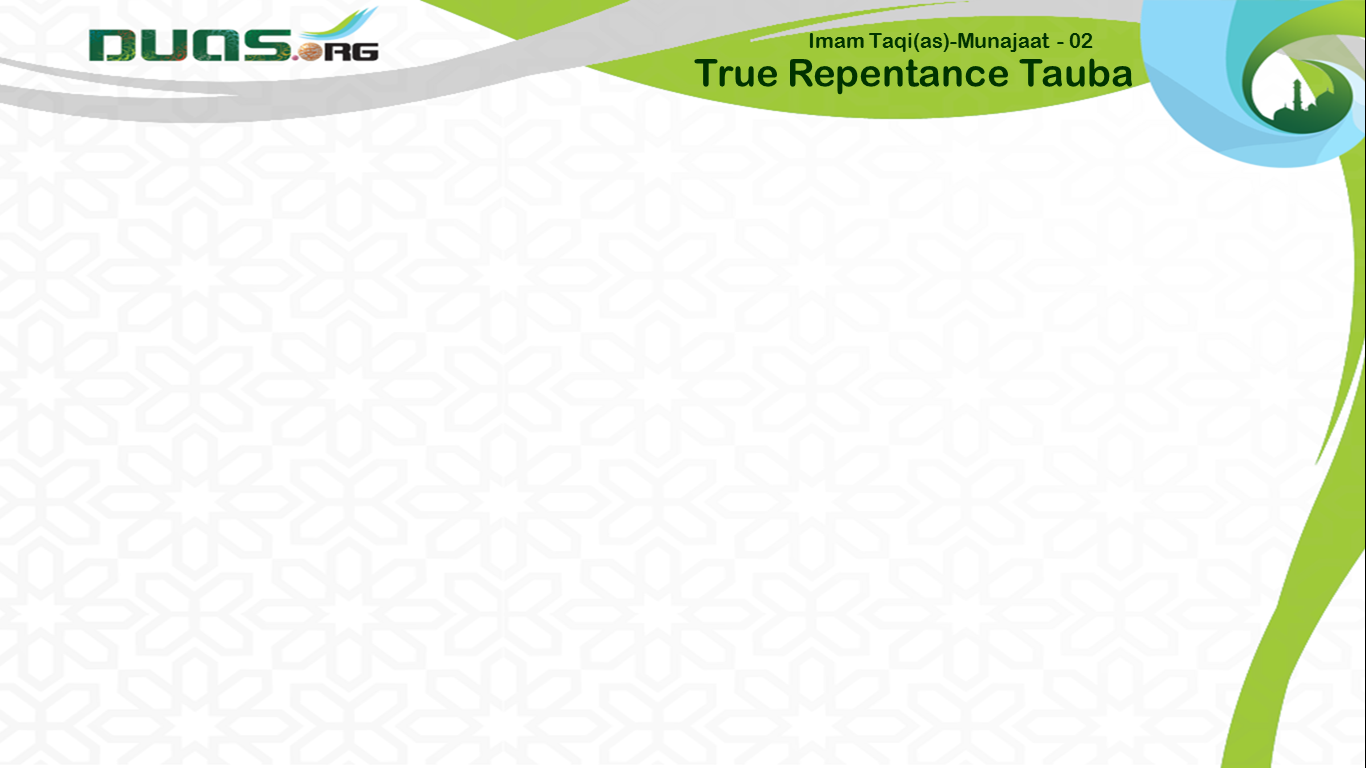 وَبَهَظَنِيْ مِنَ الْاِسْتِقْلَالِ بِحَمْلِهَا
and their loads have been too heavy 
for me to burden.
اور میں  مجبوری سے ان کا بوجھ اٹھائے  ہوئے ہوں
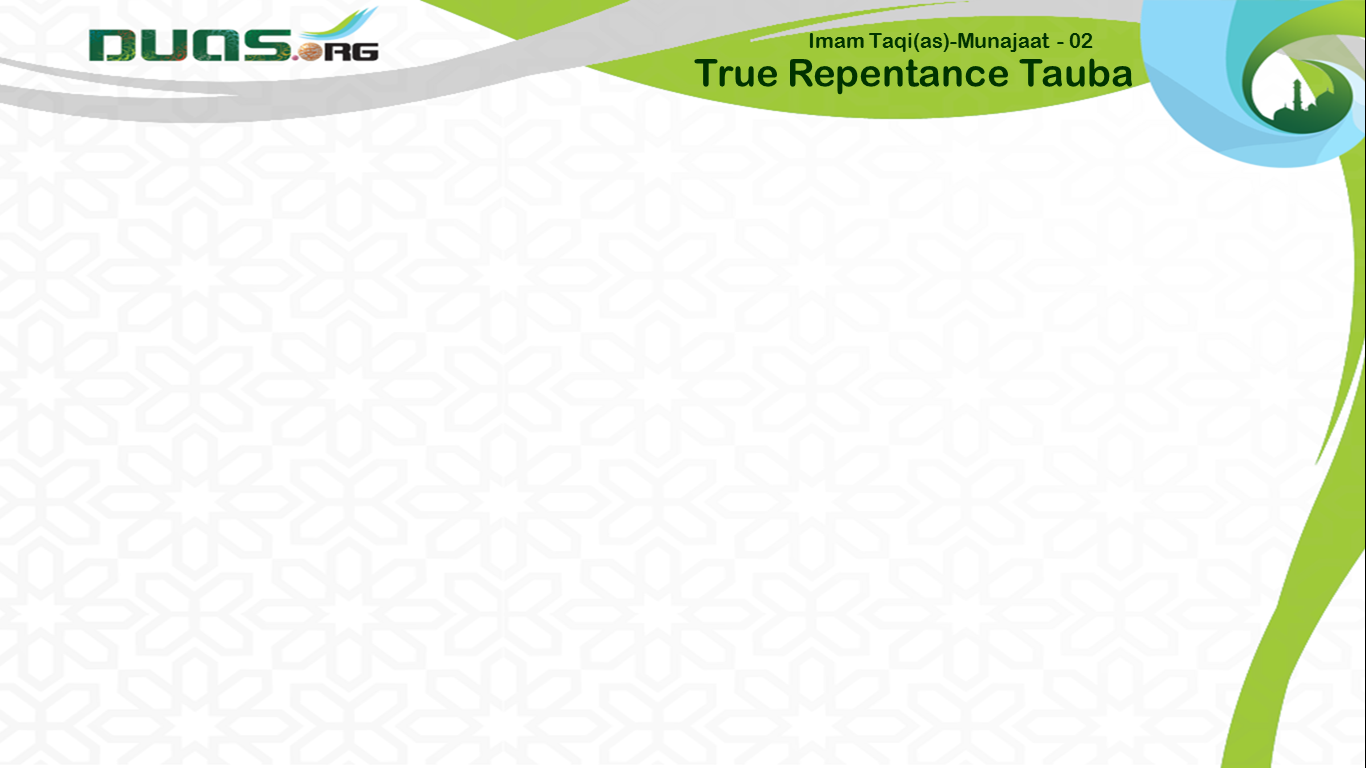 ثُمَّ تَرَاجَعْتُ رَبِّ اِلىٰ حِلْمِكَ عَنِ الْخَاطِئِيْنَ
But when I recalled Your forbearance, O my Lord, with the wrongdoers,
لیکن اے پروردگار  جب میں نے خطا کاروں سے  تیری نرمی
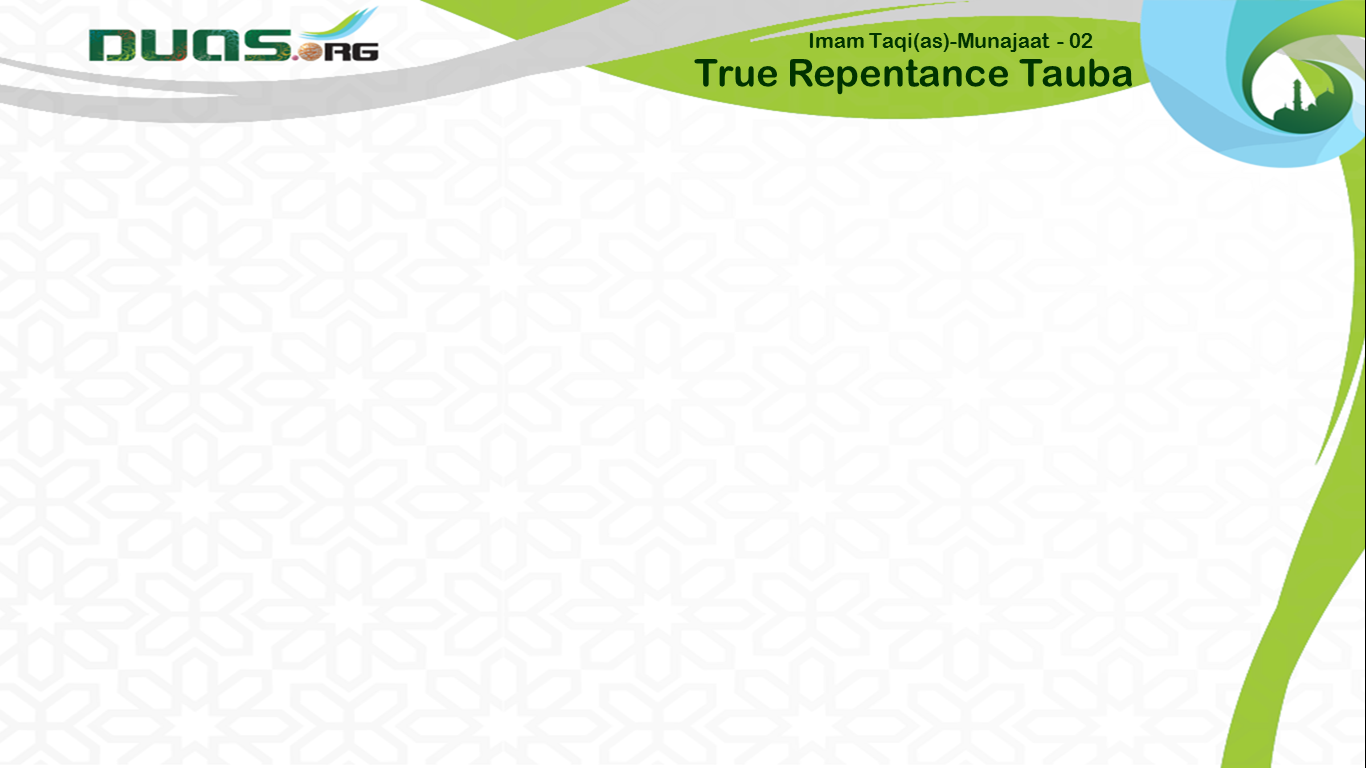 وَعَفْوِكَ عَنِ الْمُذْنِبِيْنَ وَرَحْمَتِكَ لِلْعَاصِيْنَ
Your forgiveness to the sinful, and Your mercy to the disobedient,
گنہگاروں کے بارے  میں تیری معافی و                                                                 در   گزر                                                            اور  نافرمانوں پر تیری مہربانی کو دیکھا
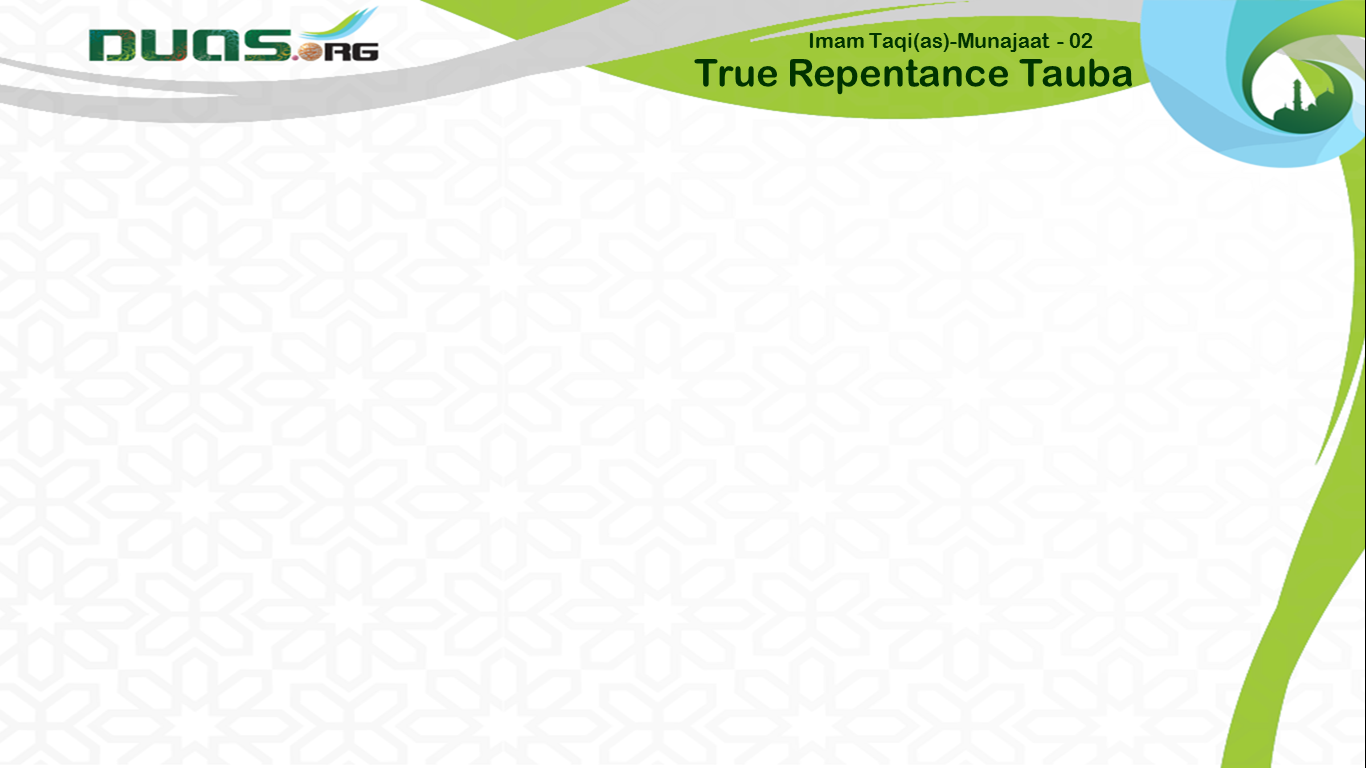 ّ
فَاَقْبَلْتُ بِثِقَتِيْ مُتَوَكِلَاعَلَيْكَ
I, carrying my trust in You and relying 
on You, came towards You,
تو  میں تجھ پر اعتماد کے ساتھ تیری  طرف بڑھا
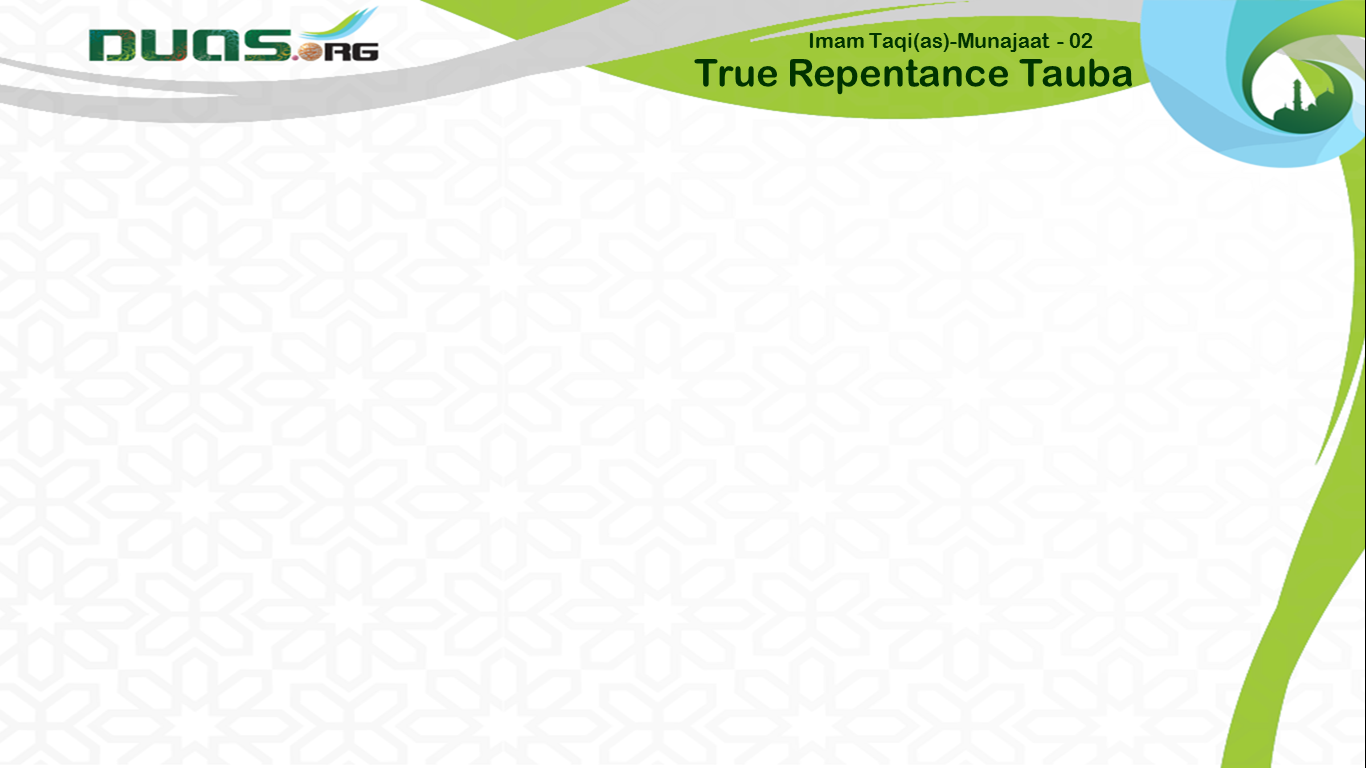 طَارِحاًنَفْسِيْ بَيْنَ يَدَيْكَ شَاكِياً  بَثِّيْ اِلَيْكَ 
سَآئِلاً
throwing myself in Your Presence,complaining about my grief to You, praying You,
اور خود کو تیرے  آستانے پر ڈال دیا تجھ سے اپنا درد  دل کہتے ہوئے ایسی چیز کا سوال  کیا
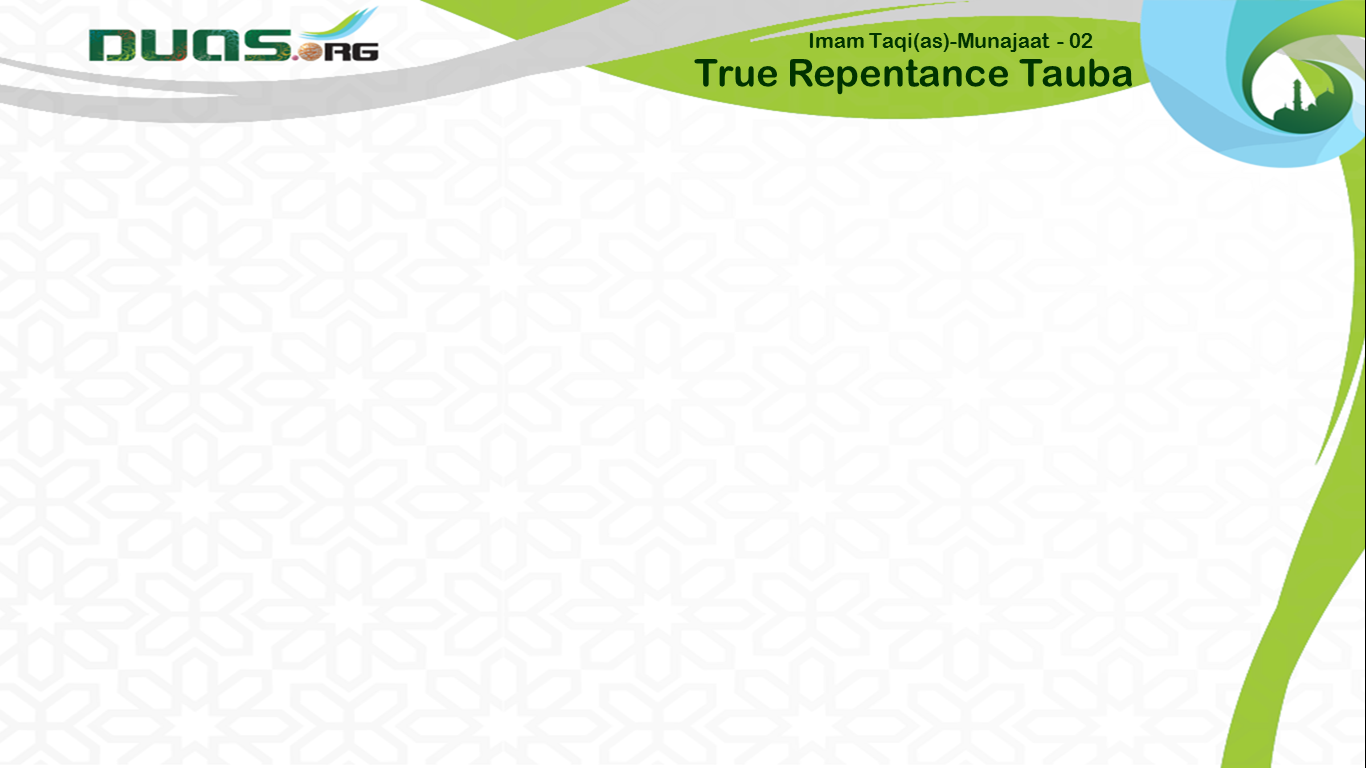 مَا لَا اَسْتَوْجِبُهٗ مِنْ تَفْرِيْجِ  الْهَمِّ وَلاَاَسْتَحِقُّهٗ 
مِنْ تَنْفِيْسِ
O my Lord, for what I do not deserve from You; 
that is relief from my distress, and for what I do not 
earn from You;
جس کا اہل نہیں ہوں یعنی  اندیشے مٹائے جانے کا اور وہ جس  کا حقدار نہیں ہوں
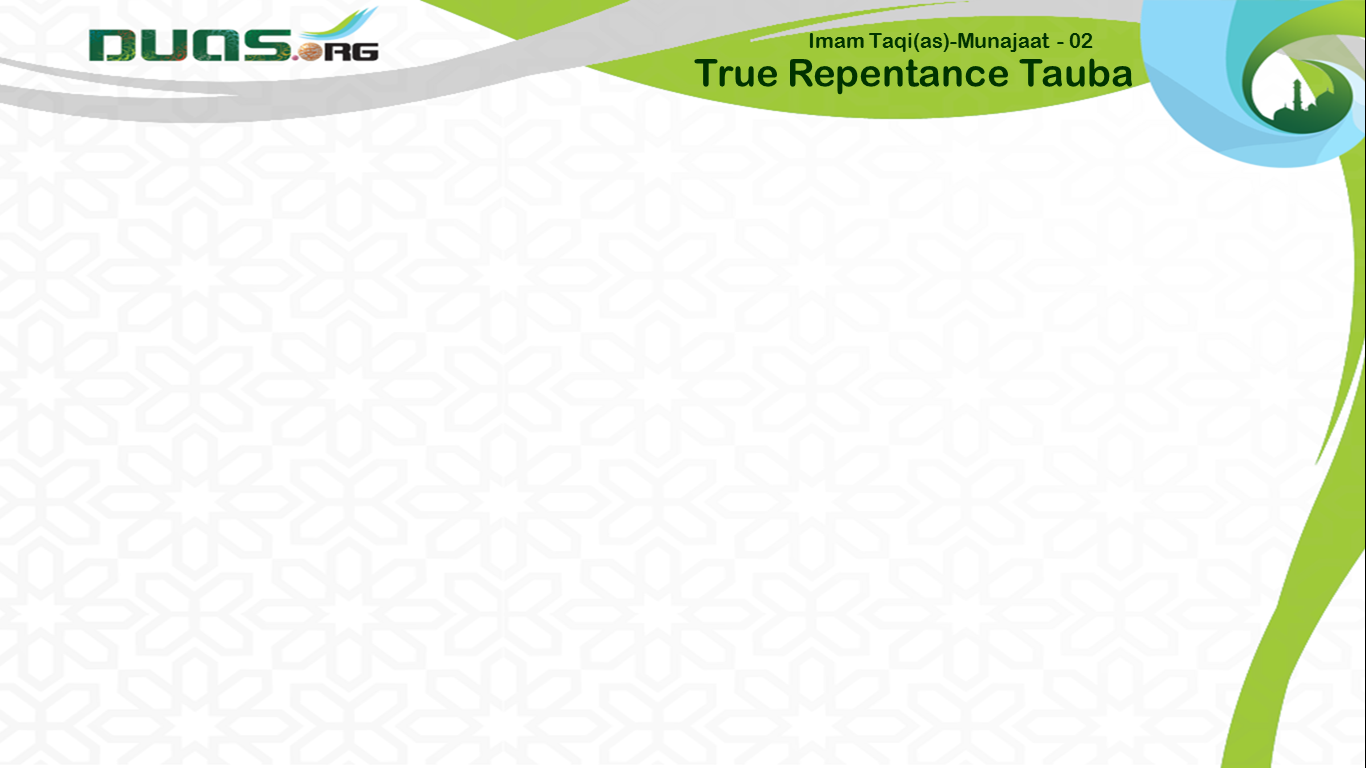 اَلْغَمِّ مُسْتَقِيْلاً لَكَ اِيَّايَ وَاثِقاً مَوْلاَيَ بِكَ
declaring my true repentance before 
You, and putting my trust in You, 
O my Master.
یعنی غم دور کیے  جانے کا تجھ سے در گزر کا طالب  ہوں میرے مولا
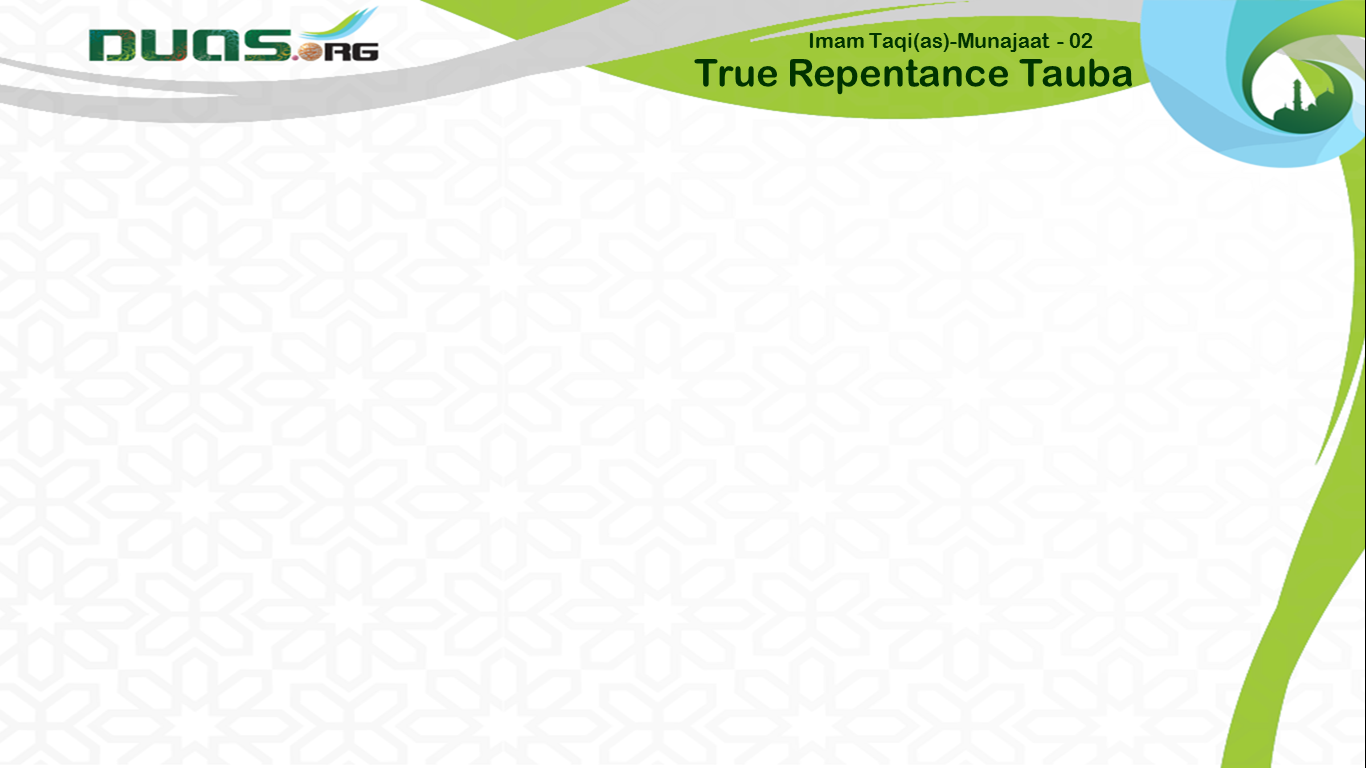 اَللّٰھُمَّ فَامْنُنْ عَلَيَّ بِالْفَرَجِ وَتَطَوَّلْ بِسُهُوْلَةِ الْمَخْرَجِ
O Allah, so (please) bestow upon me with relief from You, confer upon me with creating for me an easy way out,
اے معبود پس مجھ پر احسان فرما  کر کشائش دے مشکلوں سے  آسانی کے ساتھ نکال
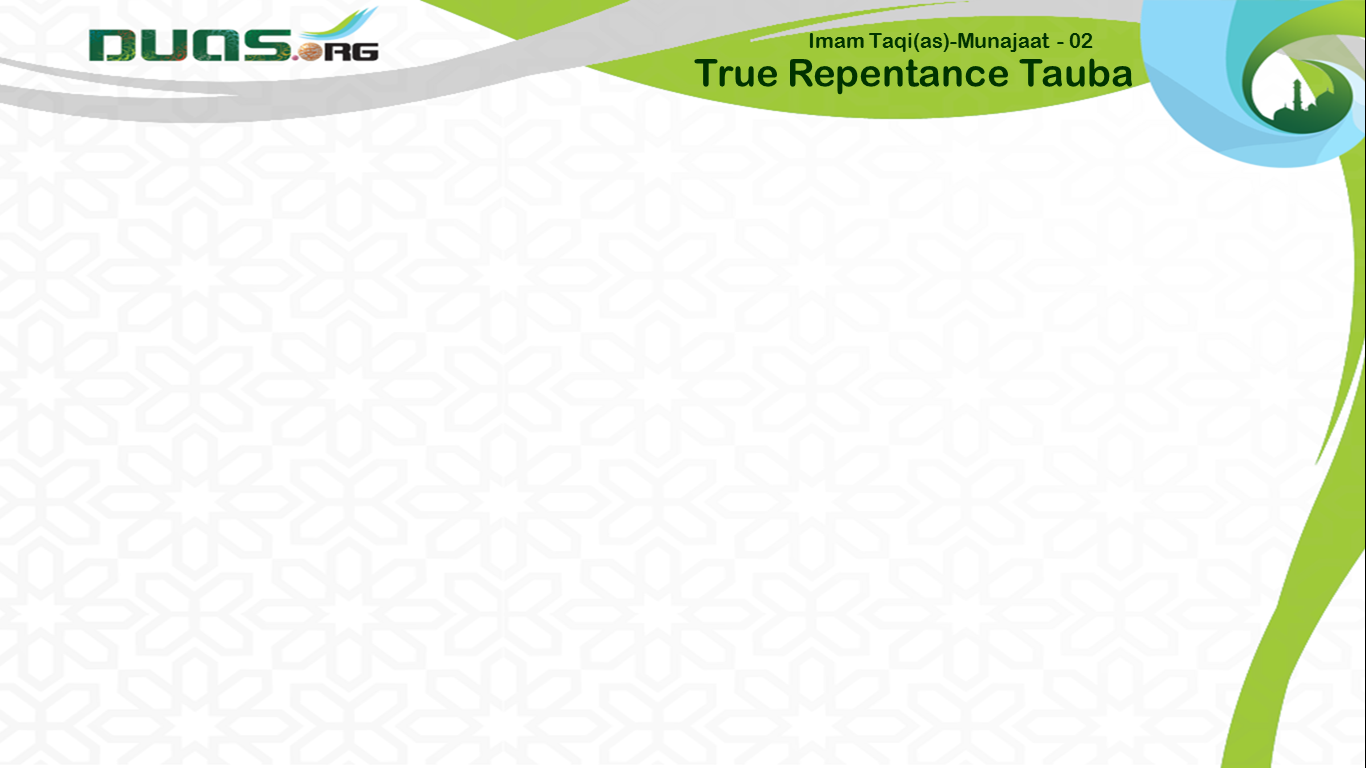 وَادْلُلْنِيْ بِرَاْفَتِكَ عَلیٰ سَمْتِ الْمَنْهَجِ
lead me, out of Your clemency, to the straightest path,
اپنی مہربانی  سے میری رہنمائی کر سیدھی راہ 
کی  طرف
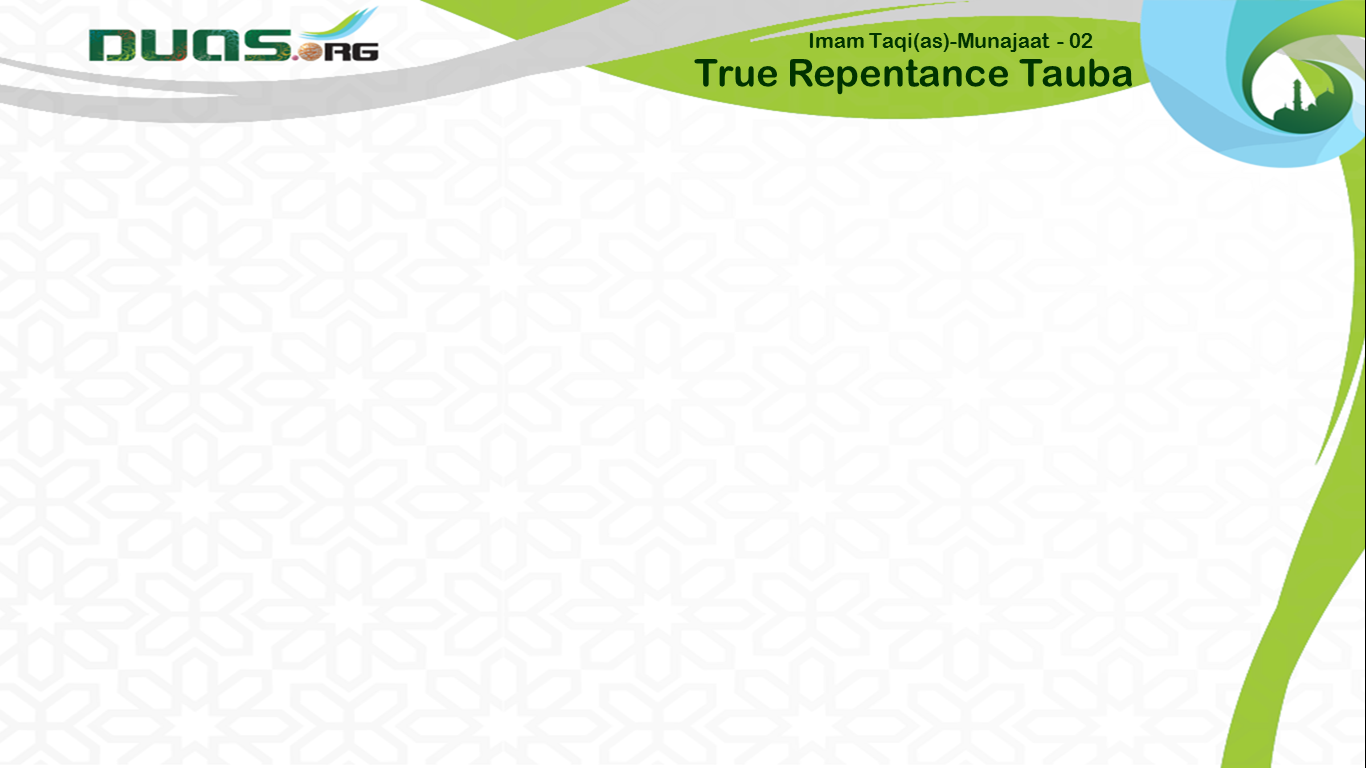 وَاَزْلِقْنِيْ بِقُدْرَتِكَ عَنِ الطَّرِيْقِ الْاَعْوَجِ
make me, out of Your omnipotence, deviate from the crooked path,
اور اپنی قدرت سے مجھے  گمراہی کے راستے سے ہٹا لے
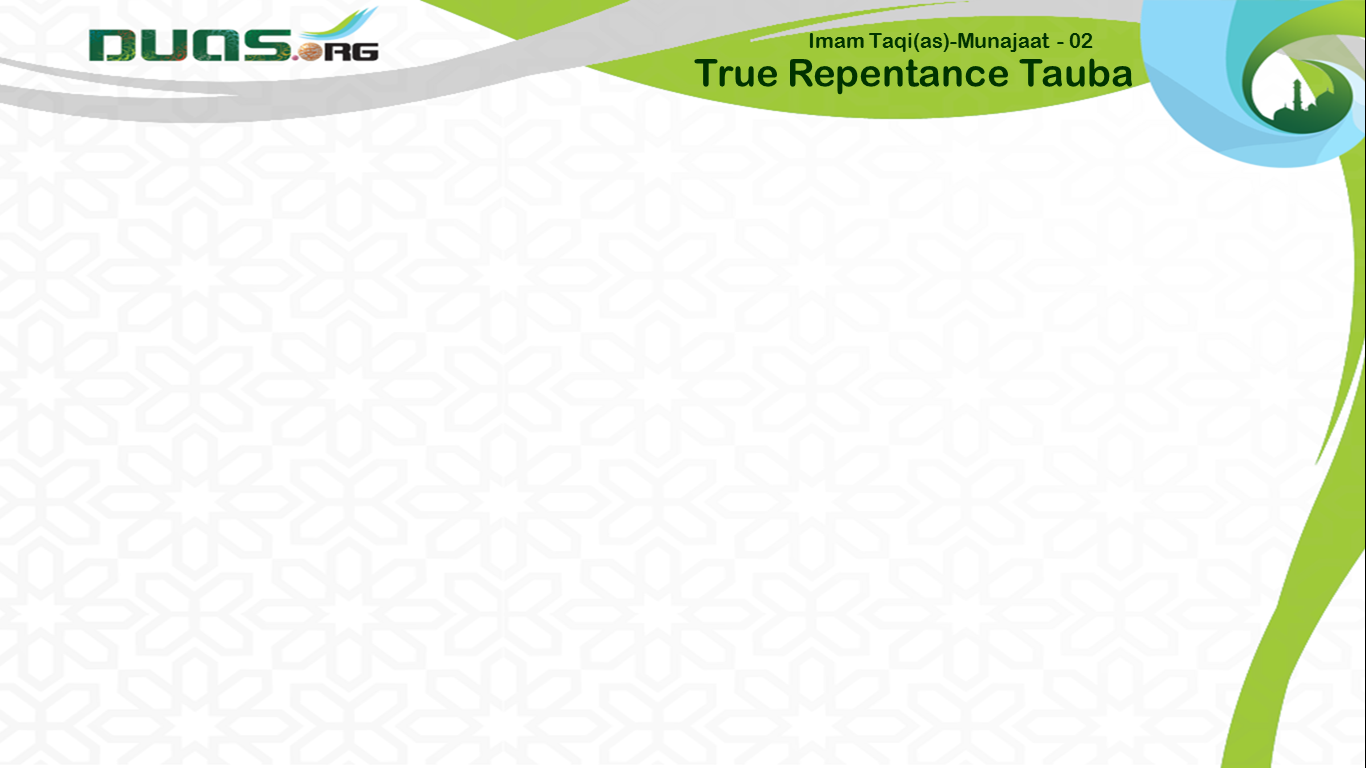 وَخَلِّصْنِيْ مِنْ سِجْنِ الْكَرْبِ بِاِقَالَتِكَ
release me, out of Your acceptance of my true repentance, from the prison of ordeals,
اپنی  در گزر سے کام لے کر مجھے دکھوں کی  قید سے چھڑا دے
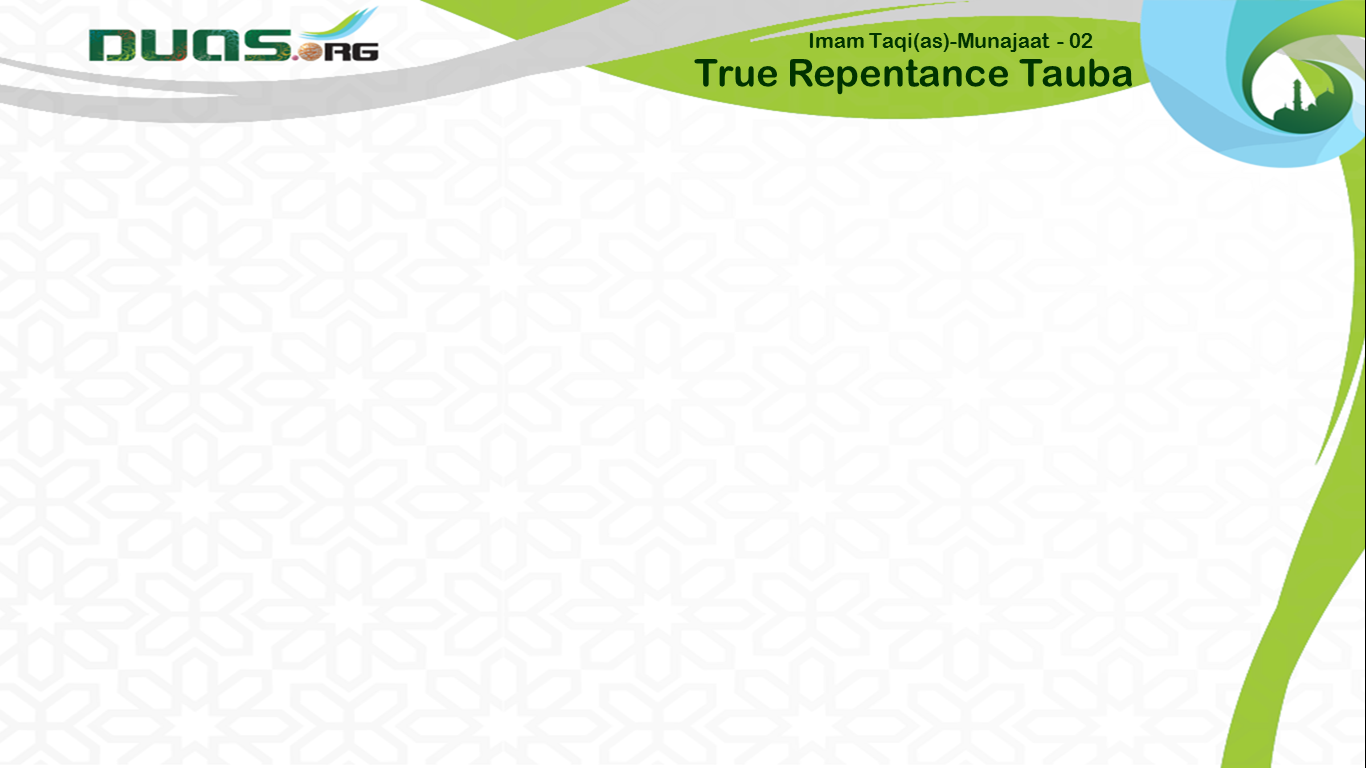 وَاَطْلِقْ اَسْرِيْ بِرَحْمَتِكَ وَطُلْ عَلَيَّ بِرِضْوَانِكَ 
وَجُدْ عَلَيَّ بِاِحْسَانِكَ
set me free from my capture, out of Your mercy, donate me with favors, out of Your pleasure, give me generously, out of Your benevolence,
اپنی رحمت سے میری  اسیری کو ختم کر دے اپنی خشنودی  
عطا فرما مجھ پر اپنا احسان و کرم کر
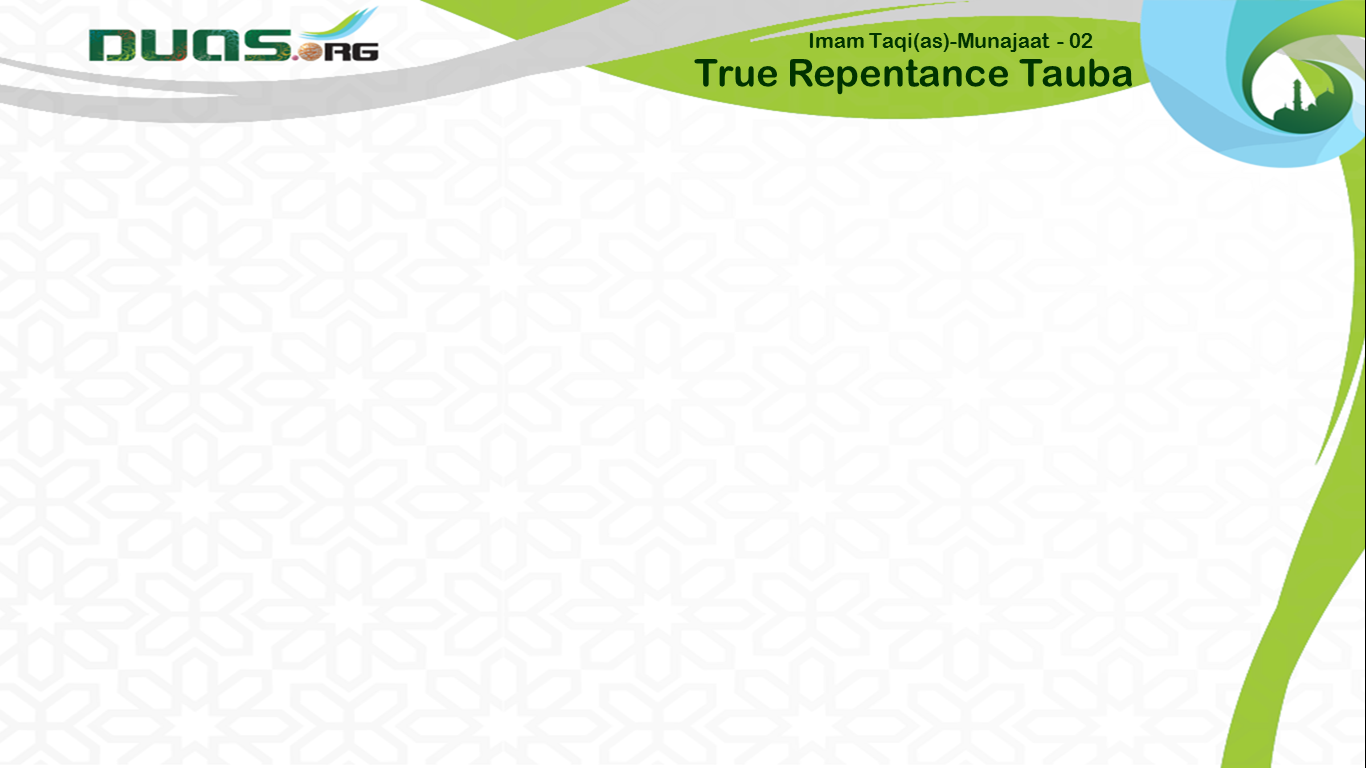 وَاَقِلْنِيْ رَبِّ عَثْرَتِيْ وَفَرِّجْ كُرْبَتِيْ
steady me, O my Lord, from my slip, relieve me from my agony,
میرے گناہ بخش دے مصیبت دور کر دے
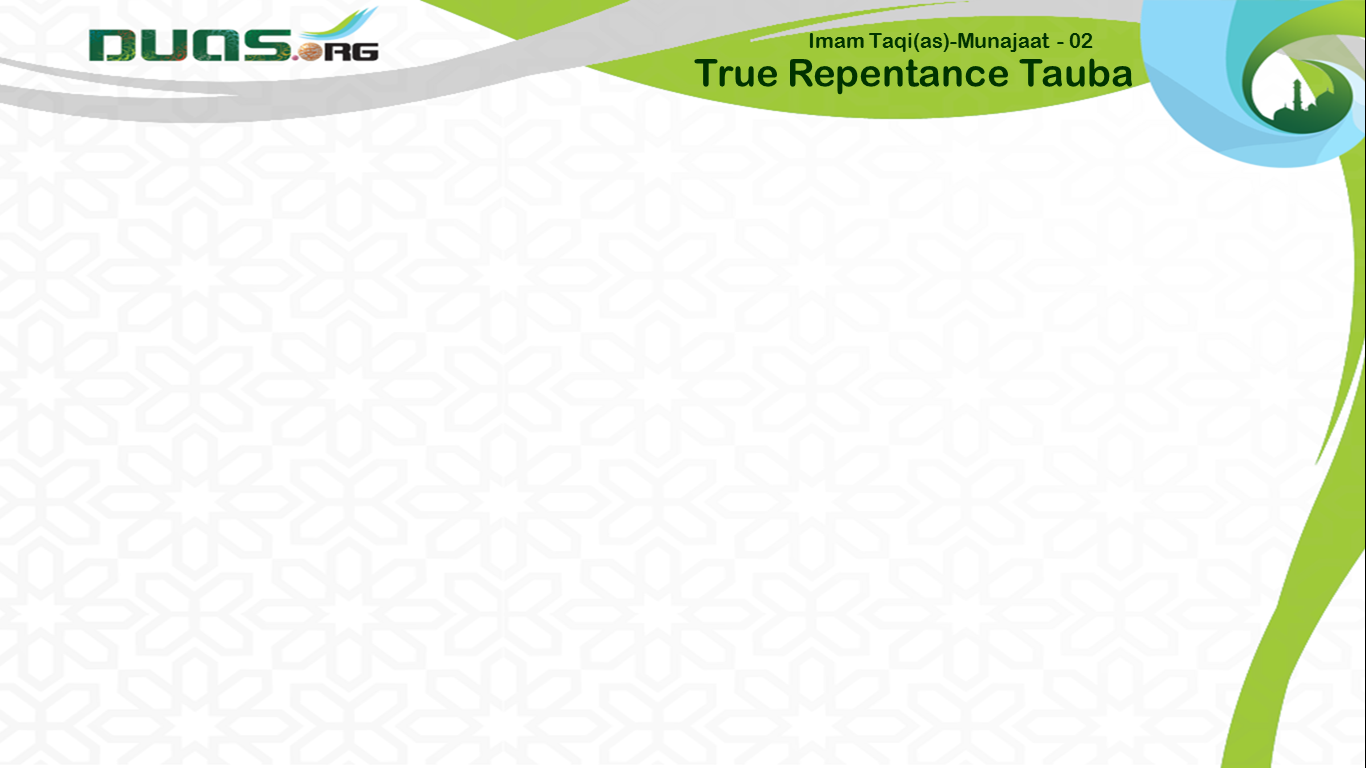 وَارْحَمْ عَبْرَتِيْ وَلَا تَحْجُبْ دَعْوَتِيْ
have mercy upon my sobbing, do not make my prayer inaccessible,
میری زاری پر رحم عطا  کر میری دعا کو نظر انداز نہ کر
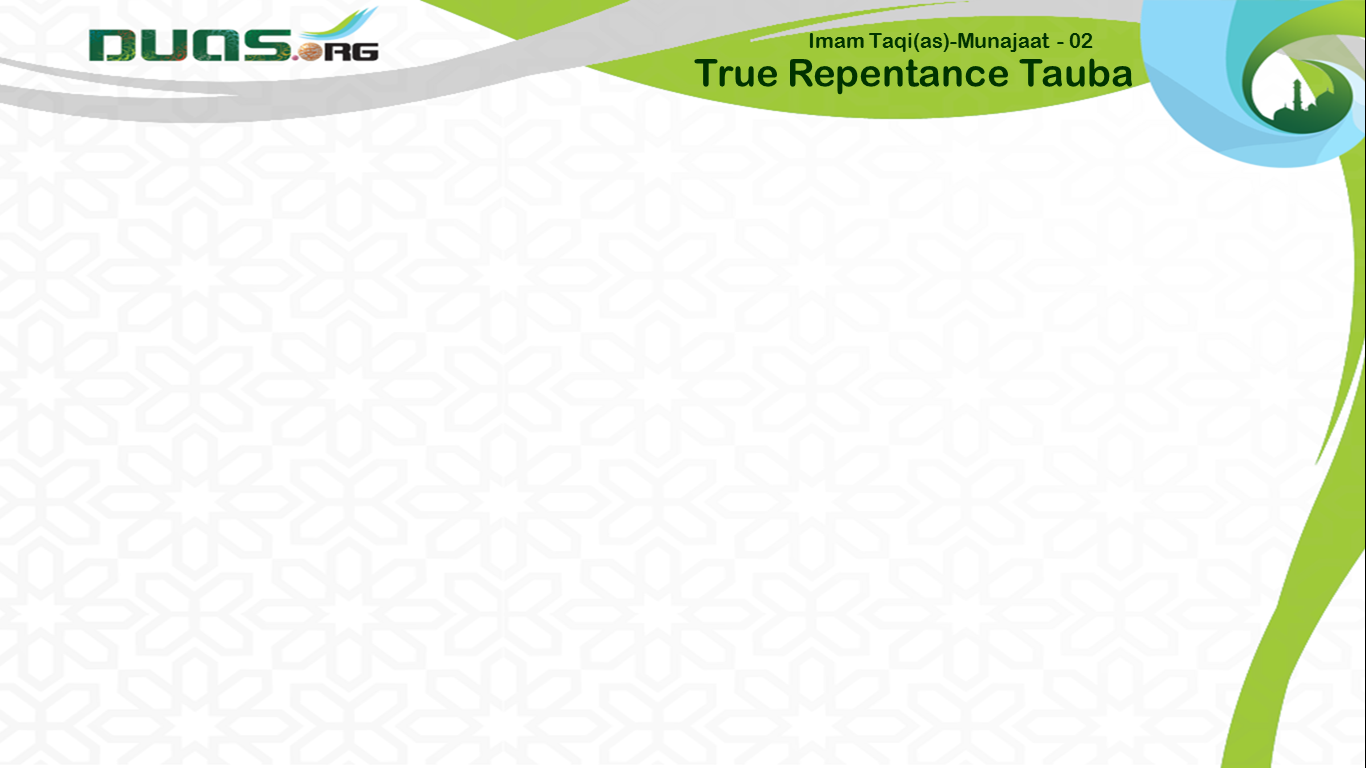 وَاشْدُدْ بِاالْاِقَالَةِ اَزْرِيْ وَقَوِّ بِهَا ظَهْرِيْ
and by accepting my repentance, (please) strengthen my back, confirm my strength,
مجھے  معافی دے کر مجھے قوی بنا اس سے  میری کمر مضبوط فرما
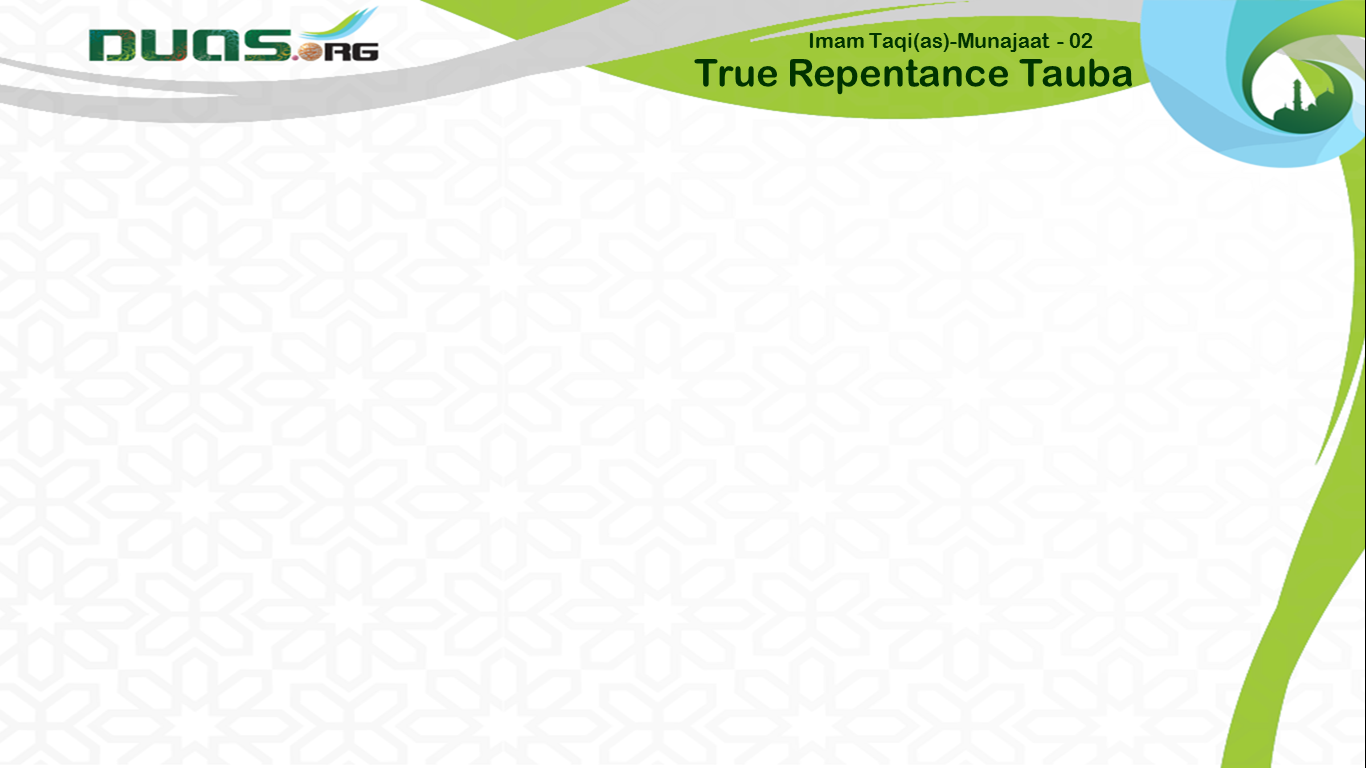 وَاَصْلِحْ بِهَااَمْرِيْ وَاَطِلْ بِهَا عُمْرِيْ
set aright all my affairs, grant me long lifetime,
اس سے  میرے کام سنوار دے اس سے  میری عمر میں طول دے
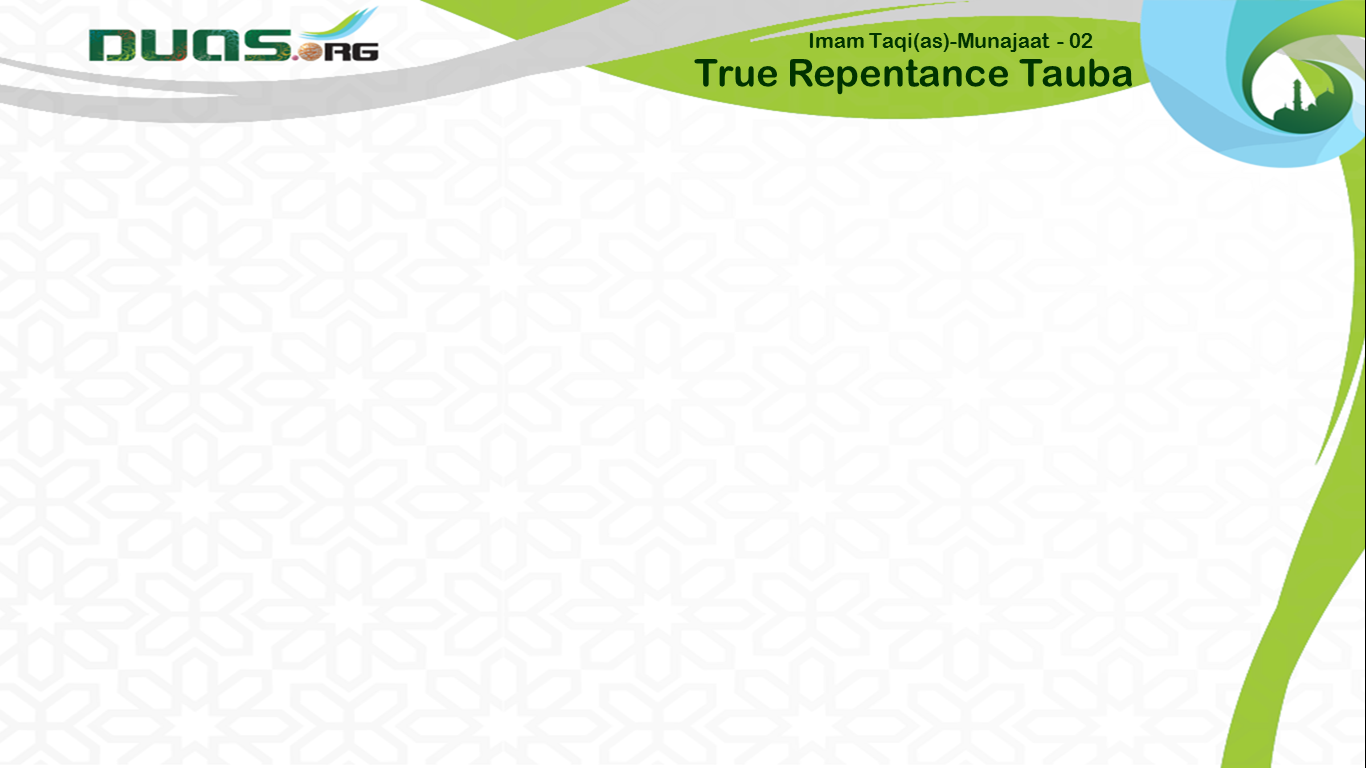 وَالرْحَمْنِيْ يَوْمَ حَشْرِيْ وَوَقْتَ نَشْرِيْ
and have mercy upon me on the day of my resurrecting and the time of my restoring to life.
روز حشر اور قبر سے اٹھنے کے وقت رحم فرما
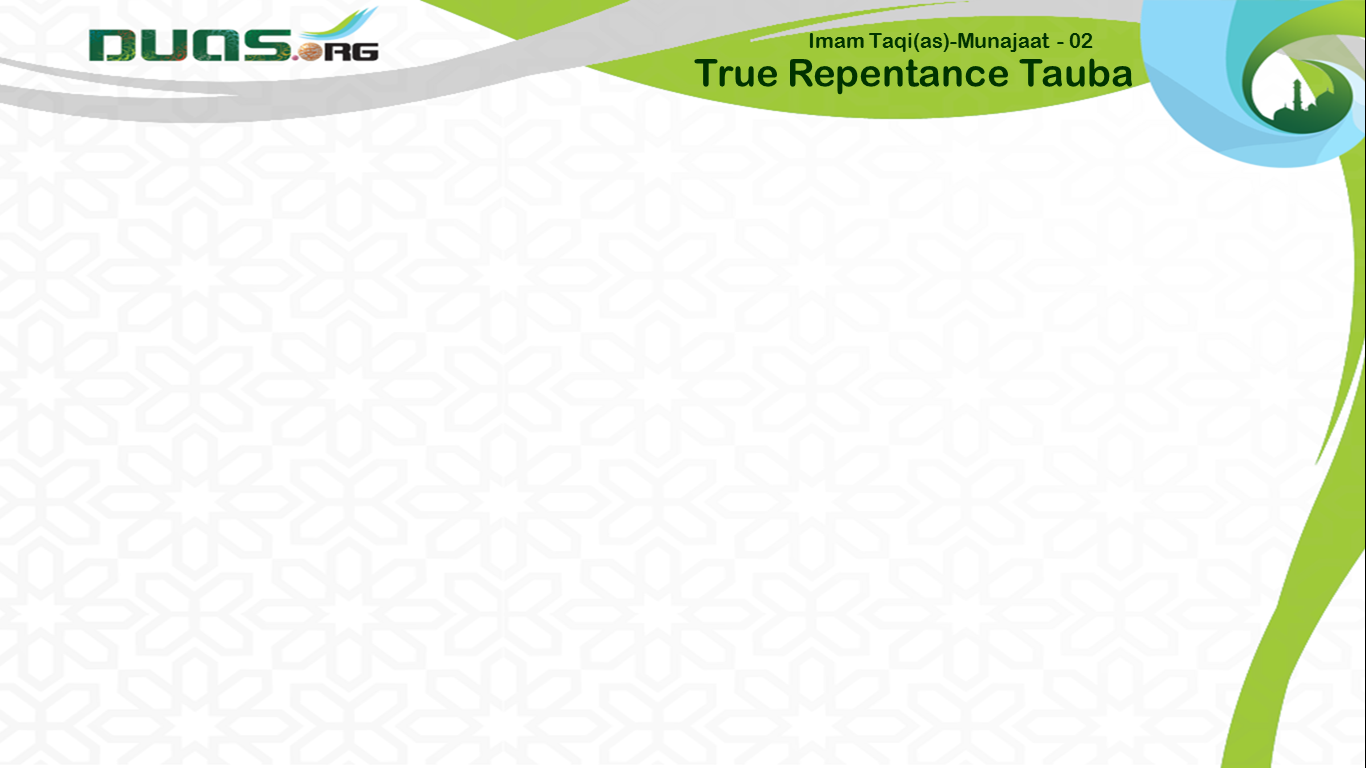 اِنَّكَ جَوَّادٌ كَرِيْمٌ غَفُوْرٌ رَّحِيْمٌ
Verily, You are all-magnanimous, all-generous, all-forgiving, and all-merciful.
بے شک  تو سخی، عطا کرنے والا، بخشنے والا اور مہربان ہے